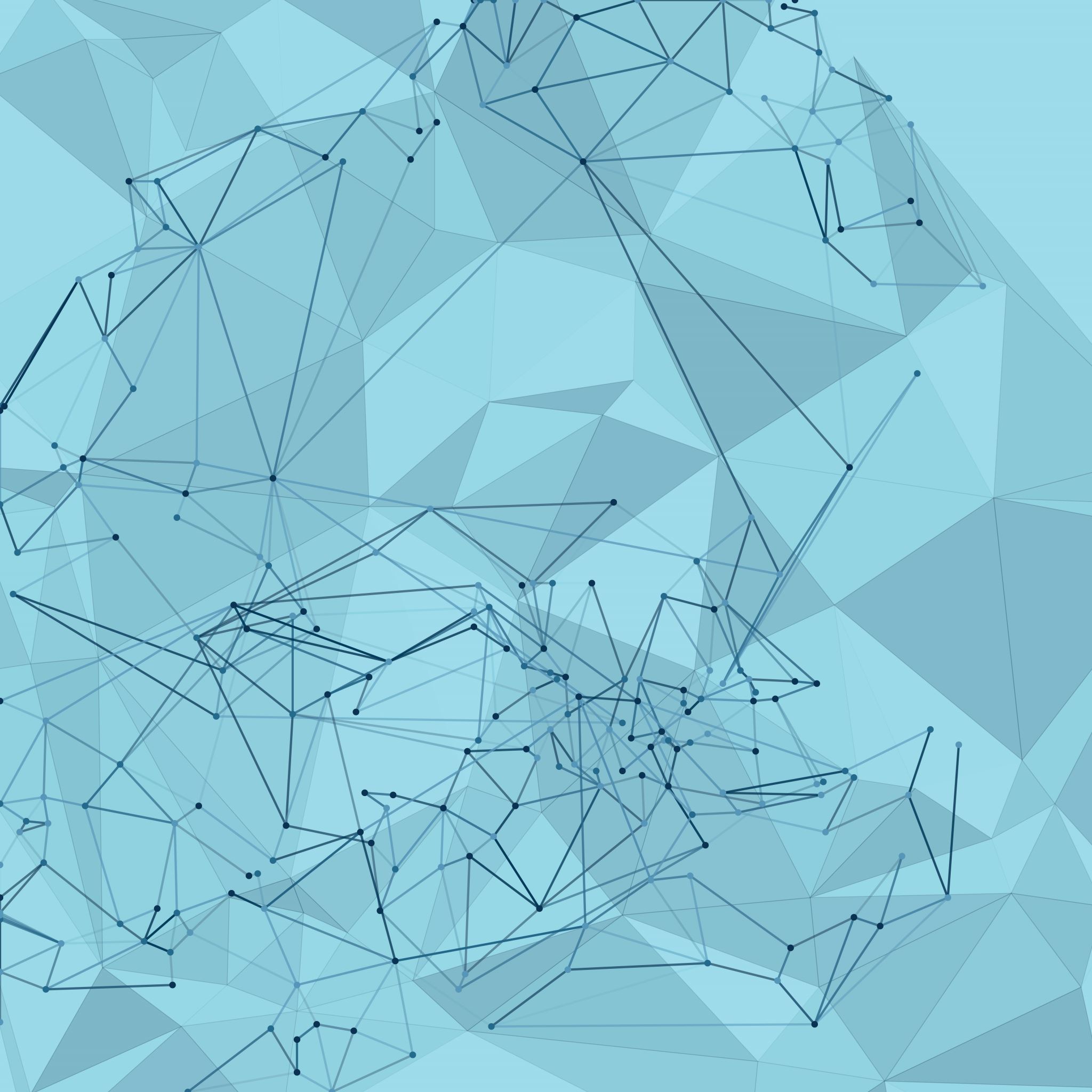 MSGVCv. 4
Alan Faltýnek
Souhrn 3. cv.
Výzkumná situace
Vypracování návrhu výzkumu je prvním velkým krokem k realizaci jakéhokoliv výzkumného projektu.
Návrh výzkumu plní dvojí funkci. Pro samotné výzkumníky a výzkumnice je důležitým podkladem, který jim může pomoci systematizovat myšlenky týkající se výzkumného projektu a odhalit případné mezery a nedostatky.

Obvykle návrhu výzkumu předchází výzkumná otázka
V.O. -> vymezuje účel výzkumu
V.O. formulovány jako otázky, na které výzkumník hledá odpovědi.
Výzkumný problém
Výzkumný záměr (námět, situace) vzniká jako nápad, nejasná situace, pochybnost, nesnáz, zkušenost



Následně se snažíme orientovat v problematice, vyhledat odbornou literaturu, prostudovat výsledky již provedených výzkumů, vést diskuse s odborníky (+ se znalci problematiky), sbírat data
Přímé pozorování
Metoda, při níž potřebné informace získáváme bezprostředním smyslovým náhledem (sledování dění v určité situaci, kdy si všímáme vzorců chování jedinců, abychom získali informace o daném fenoménu)
Systematické shromažďování empirického materiálu
Cílem pozorování je popis problému a z něho vyvedená interpretace problému

Při přímém pozorování: výsledky mohou být subjektivně ovlivněné samotným pozorovatelem (proto lze v některých případech zprostředkovávat pozorování prostřednictvím přístrojů)
Rozhovor
Může být řízený (standardizovaný), volný (nestandardizovaný)
Rozhovor – interview
Metoda, ve které tazatel klade otázky informantovi (komunikační partner)
Tazatel shromažďuje data od KP, který data poskytuje.

Rozhovory mohou probíhat tváří v tvář, pomocí telefonu nebo interaktivně (po internetu)
Síla rozhovoru? Výzkumník si může klást dodatečné otázky, aby si upřesnil získané informace
Dotazníkové šetření
Prostředek pro sběr dat, který vyplňuje zkoumaná osoba
Dotazníky slouží k získávání informací o myšlení, zkušenostech, pocitech, postojích, názorech či znalostech, hodnotách, intencích..
Informace v dotazníku se mohou týkat dotazované osoby nebo popisu externích objektů
Obvykle obsahují množství otázek a tvrzení
Otázky se mohou týkat minulosti, přítomnosti i budoucnosti

Dotazníky obsahují určující a eliminační otázky – uzavřené, polouzavřené a otevřené, otázky alternativní a škálové
Anonymní x neanonymní
Zadání 4. cvičení
Navrhněte alespoň dvě výzkumné situace, ve kterých je účelné pro získání primárních dat využít přímé pozorování.

Navrhněte alespoň dvě výzkumné situace, ve kterých je účelné pro získání primárních dat využít rozhovor.

Navrhněte alespoň dvě výzkumné situace, ve kterých je účelné pro získání primárních dat využít dotazníkové šetření.
Zadání 4. cvičení
Krátce okomentujte kritéria, která byste v případě rozhovoru a dotazníkového šetření uplatnili při výběru komunikačních partnerů/respondentů.

Formální stránka dle pravidel GÚ
Odevzdání: příslušná odevzdávárna
Úterní skupiny do 18.3.2024 (23:59)
Středeční skupina do 19.3.2024 (23:59)
Dotazy?